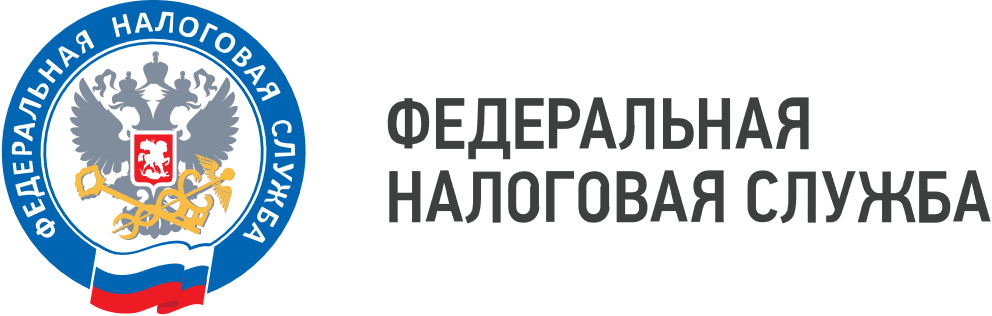 WWW.NALOG.GOV.RU
В новый год без налоговых долгов!
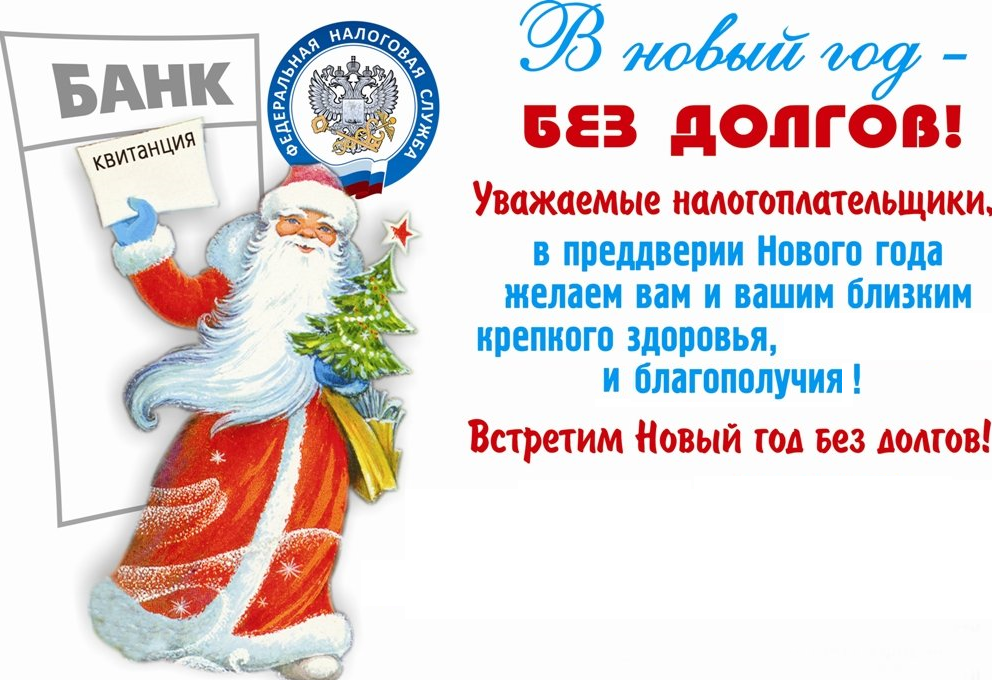 Межрайонная ИФНС России № 32 по Челябинской области  (Центр по управлению долгом по Челябинской области) рекомендует налогоплательщикам в кратчайшие сроки уплатить имеющую налоговую задолженность и не допускать ее образования.
Несвоевременная уплата налогов, как гражданами, так и юридическими лицами, влечет за собой целый ряд негативных последствий. При неуплате налоговой задолженности налогоплательщиков ожидают такие меры, как: начисление пени, удержание долга с расчетного счета в банке, из заработной платы и иных периодичных выплат, арест имущества, необходимость уплаты государственной пошлины и исполнительного сбора, блокировка счетов организаций и индивидуальных предпринимателей, запрет выезда за границу. 
Неуплата налогов является правонарушением и подлежит ответственности. Ответственность выражается в виде уплаты пени за просрочку налогового платежа и применения к должнику штрафных санкций. 
Получить актуальную информацию о наличии задолженности по налогам, либо ее отсутствии, можно в «Личном кабинете налогоплательщика для физических лиц», «Личном кабинете налогоплательщика юридического лица», «Личном кабинете индивидуального предпринимателя».

Оперативно получать информацию о возникновении задолженности можно, представив согласие на информирование с помощью СМС -сообщений и электронной почты. Сделать это можно удобными для налогоплательщика способами: лично или через представителя, по почте, по телекоммуникационным каналам связи, через личный кабинет налогоплательщика на сайте ФНС России. 
Производить уплату налогов удобно онлайн с помощью интерактивного сервиса ФНС России «Уплата налогов и пошлин», а также Личный кабинетов для всех категорий налогоплательщиков.
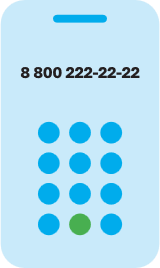 8 (800) 222-22-22
Бесплатный многоканальный телефон контакт-центра ФНС России
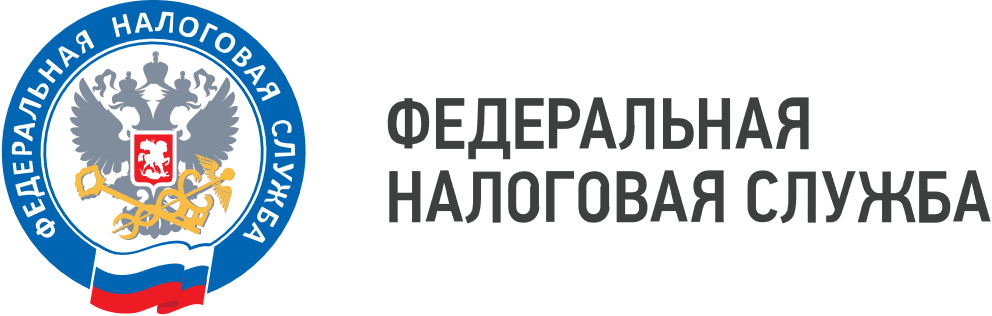 WWW.NALOG.GOV.RU
Межрайонная ИФНС России № 32 по Челябинской области  (Центр по управлению долгом по Челябинской области) информирует
В связи с введением института Единого налогового счета (далее - ЕНС) налоговыми органами применяется новая модель взыскания налоговой задолженности. 

При образовании задолженности налогоплательщику направляется требование об уплате в размере отрицательного сальдо ЕНС, которое действует до полного погашения задолженности. Если по требованию налогоплательщик не уплачивает задолженность, налоговый орган принимает решение о ее взыскании в виде предъявления инкассовых поручений к расчетному  счету должника в банке для списания денежных средств в размере отрицательного сальдо ЕНС, числящего на момент формирования инкассового поручения. При изменении отрицательного сальдо ЕНС как в сторону уменьшения, так и увеличения, в банк направляются уточненные инкассовые поручения. В случае неисполнения инкассовых поручений в соответствии со статьей 47 Налогового кодекса Российской Федерации принимаются принудительные меры в виде взыскания задолженности за счет имущества должника, путем направления соответствующего исполнительного документа в отделение судебных приставов. В обязанности данного отделения входит исполнение постановлений налоговых органов о взыскании задолженности за счет имущества юридических лиц и индивидуальных предпринимателей, в том числе наложение ареста на расчетные счета и имущество должника.
Во избежание негативных последствий Центр по управлению долгом по Челябинской области рекомендует своевременно и в полном объеме исполнять обязанности налогоплательщика, а при несогласии с суммой отрицательного сальдо ЕНС - обратиться в налоговый орган по месту учета для проведения сверки.
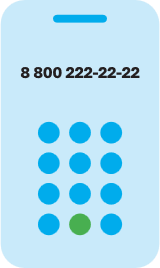 8 (800) 222-22-22
Бесплатный многоканальный телефон контакт-центра ФНС России